Проголосовать можно выбрав один из способов голосования: 1)ввести  в строку поиска адрес сайта https://gorodsreda.ru/  и далее – по алгоритму ниже 2) отсканировать QR-код  на флаере  и далее – по алгоритму ниже со слайда №4
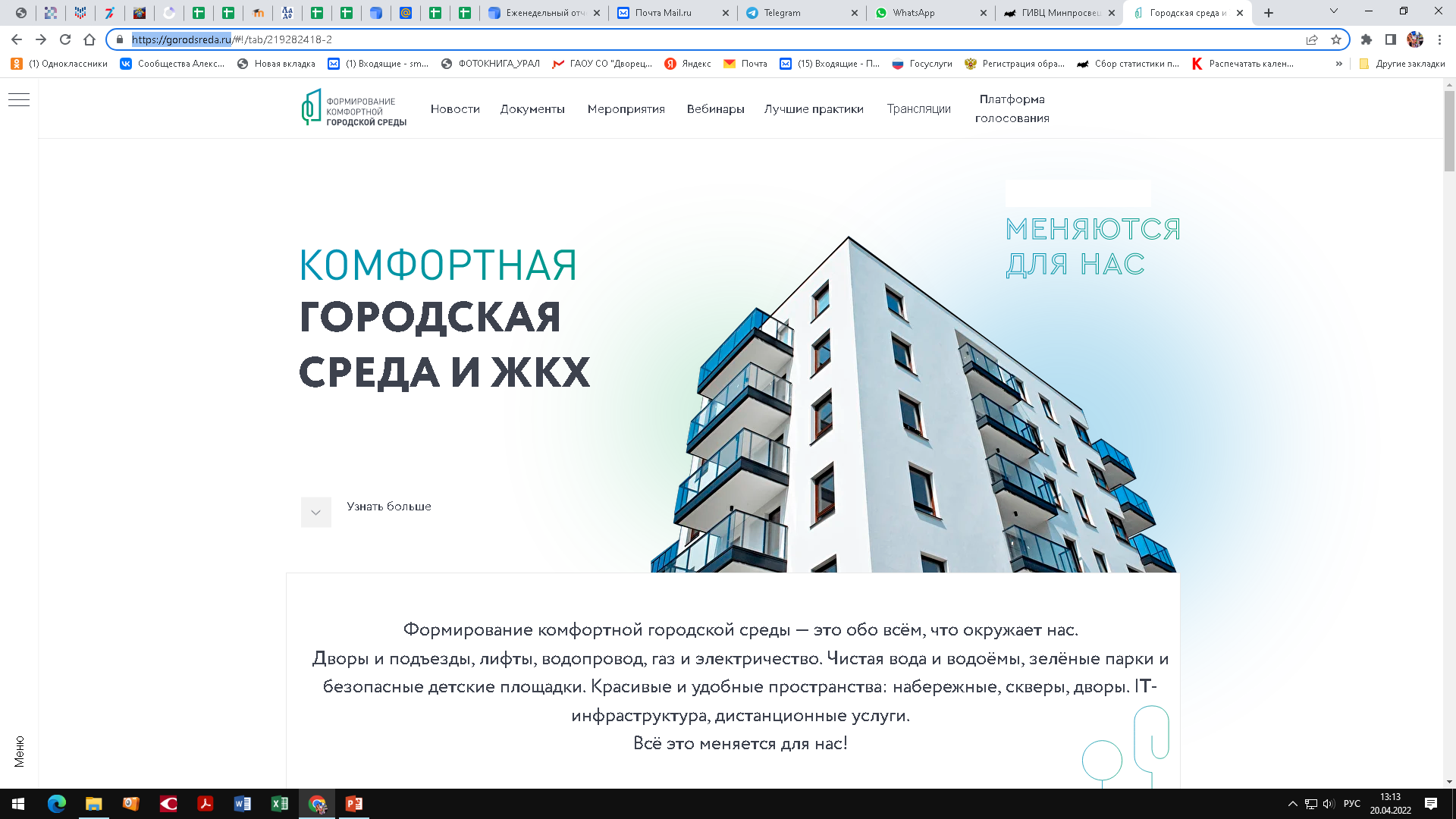 https://gorodsreda.ru/
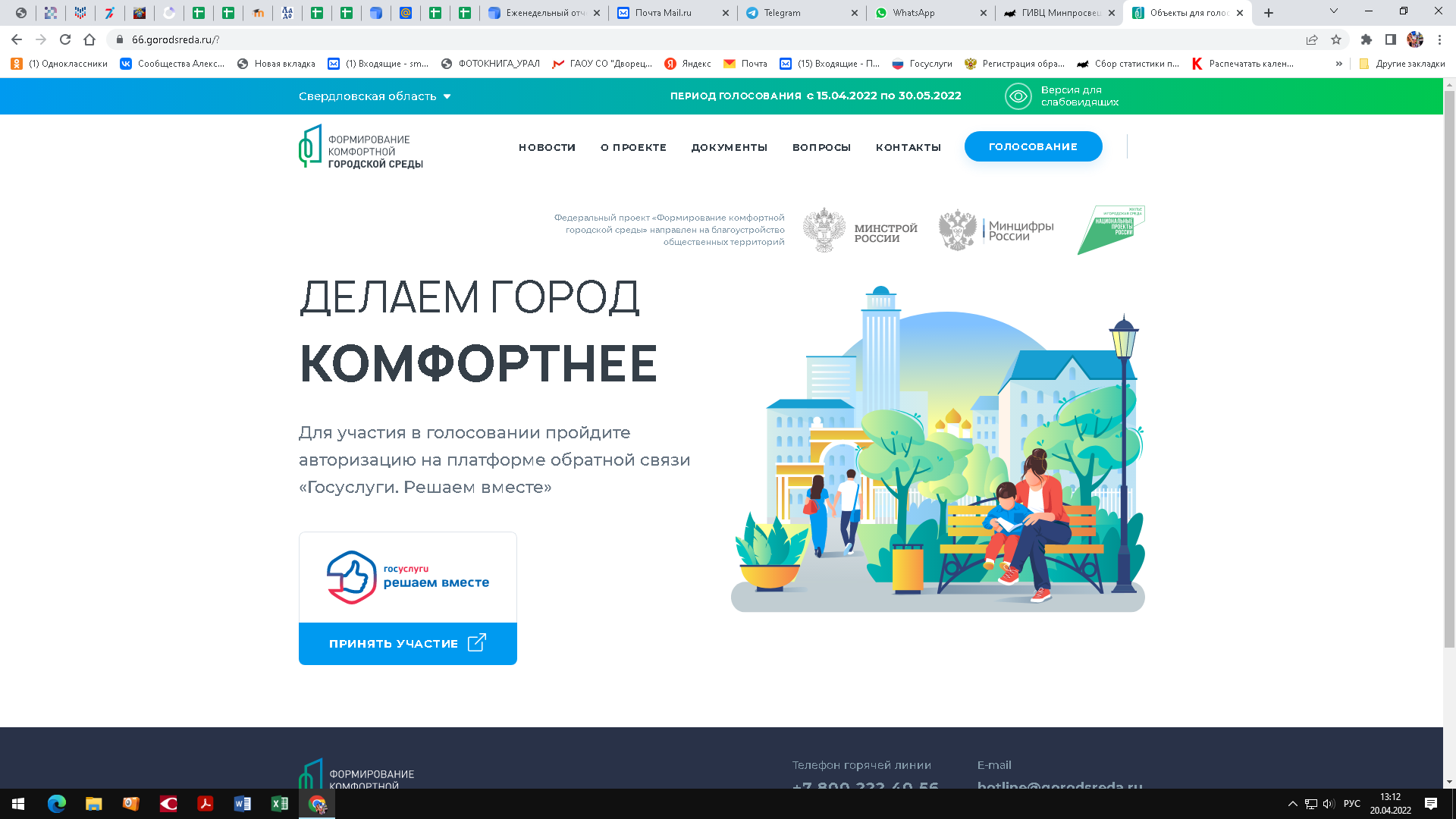 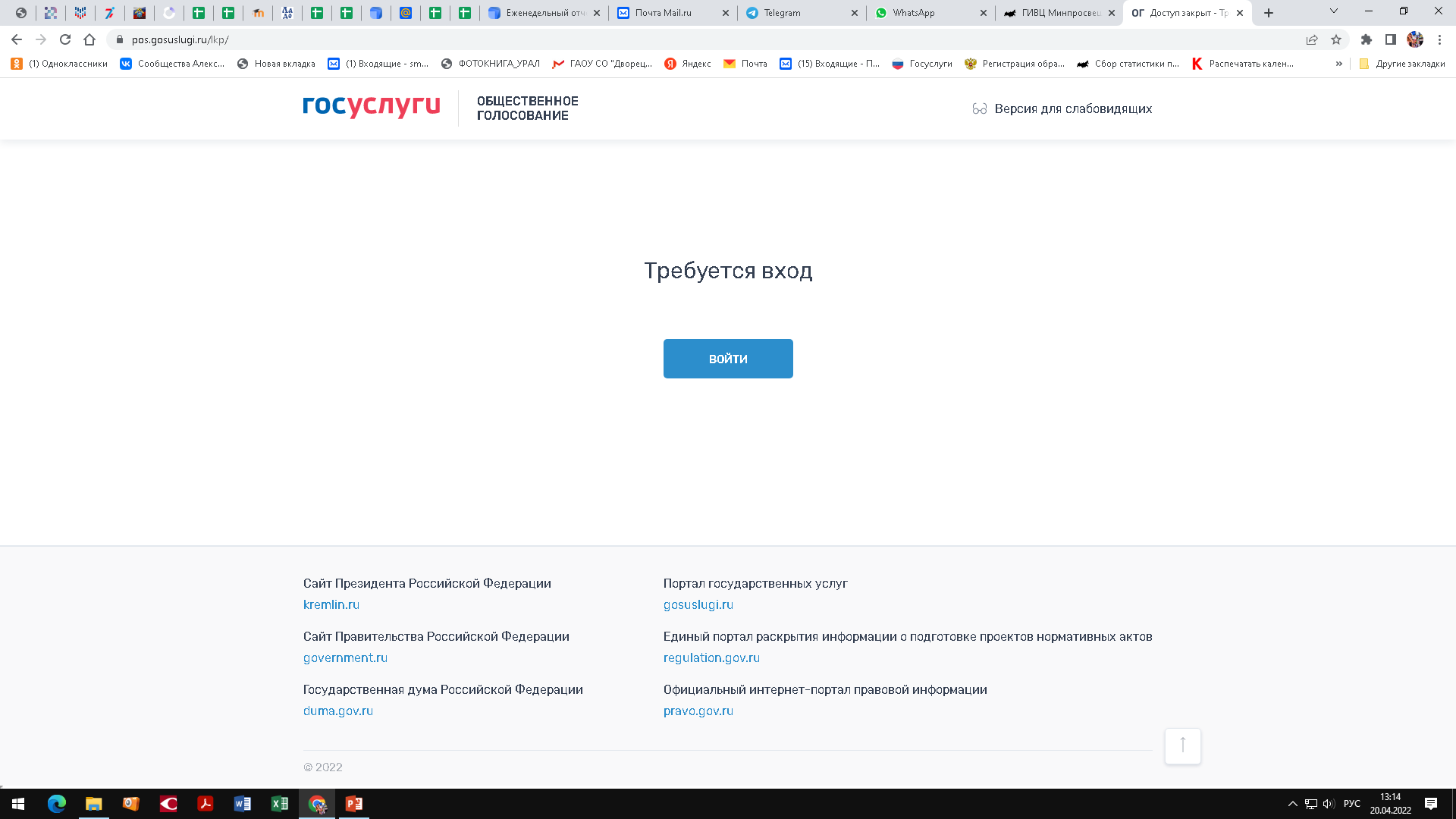 Переход на ГОС
УСЛУГИ 
( войти в свой личный кабинет)
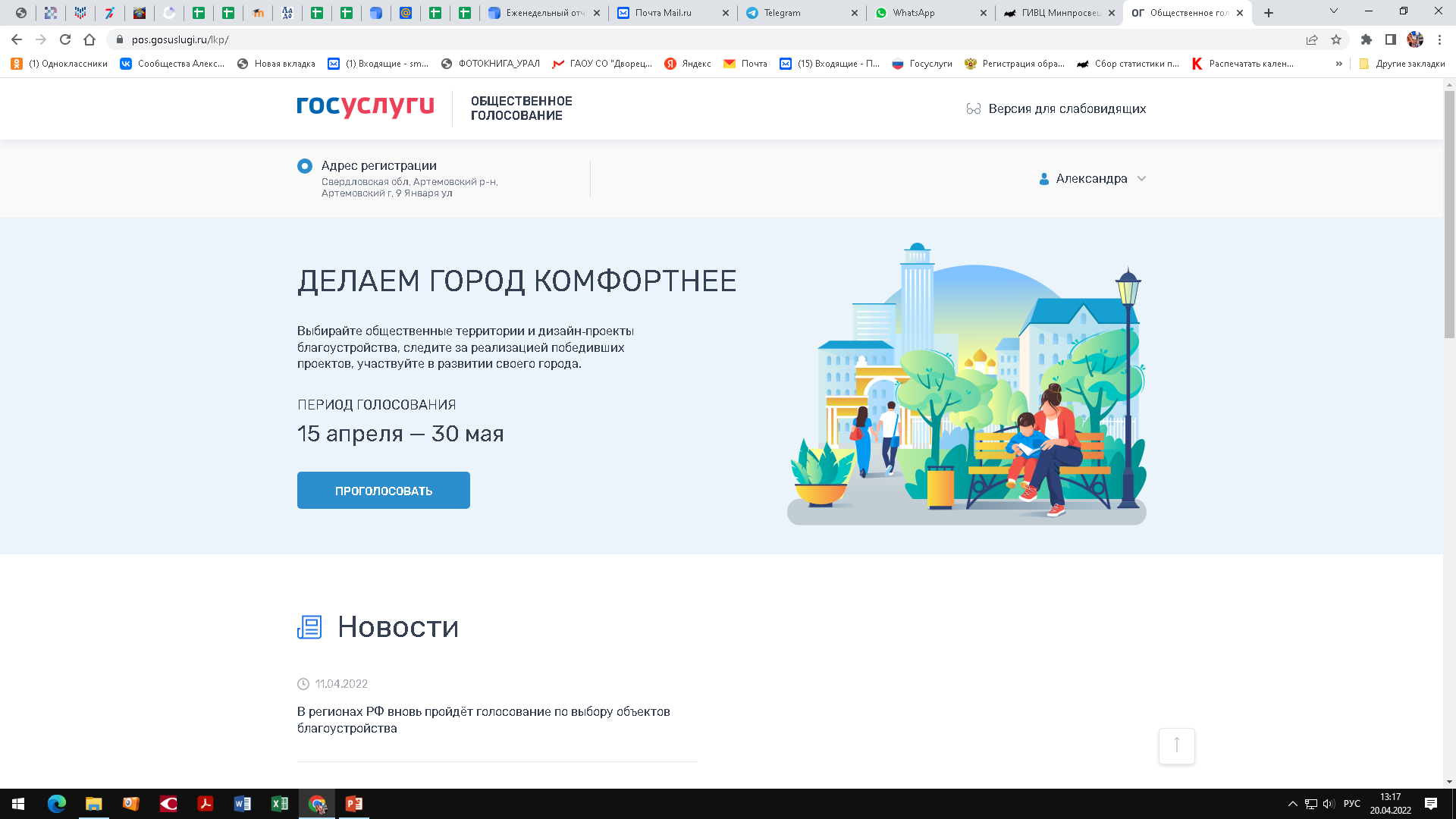 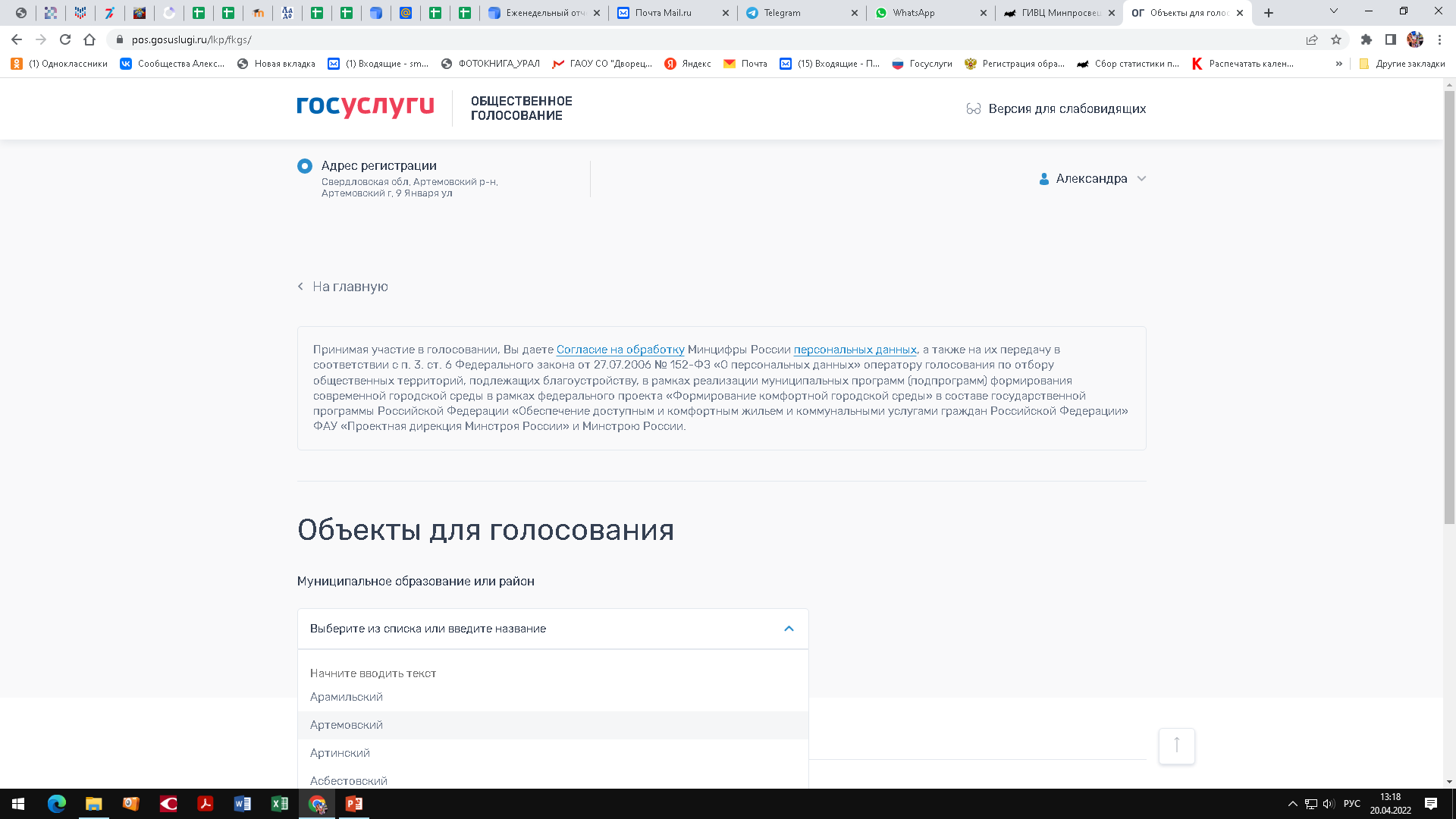 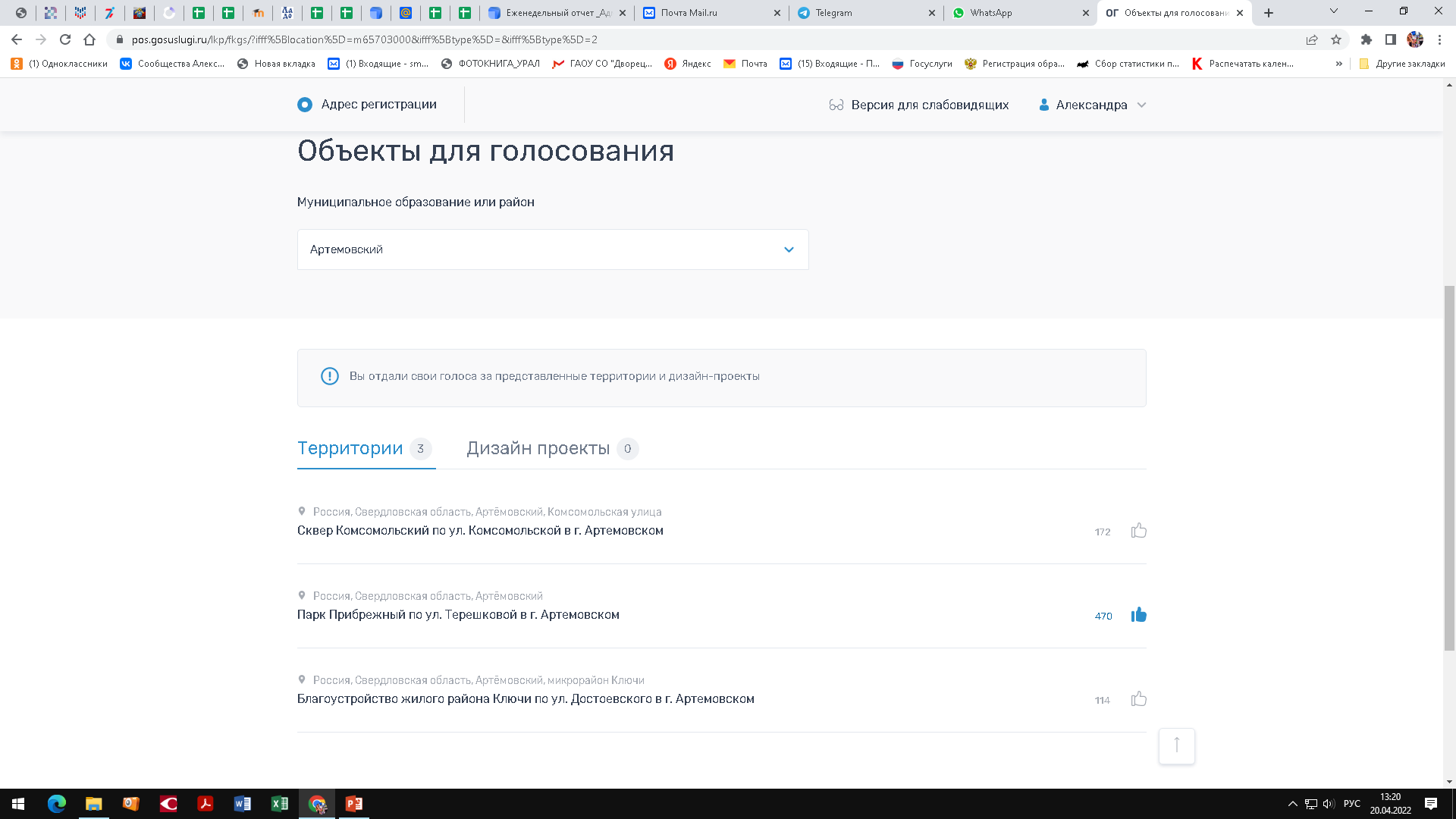 Нажать иконку  справа рядом с понравив шимся вам проектом